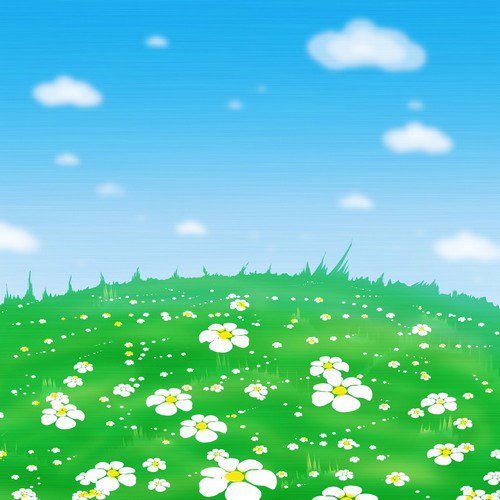 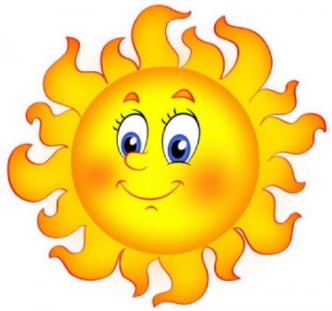 Интерактивная игра
для  детей 3-4 лет
«Геометрические фигуры»
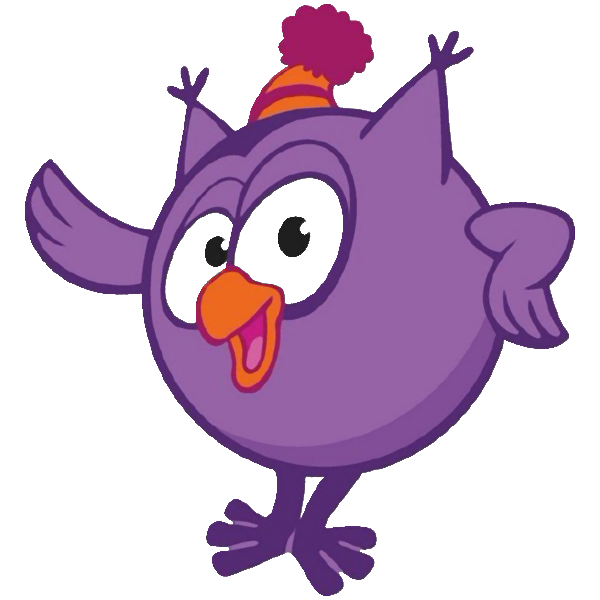 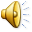 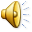 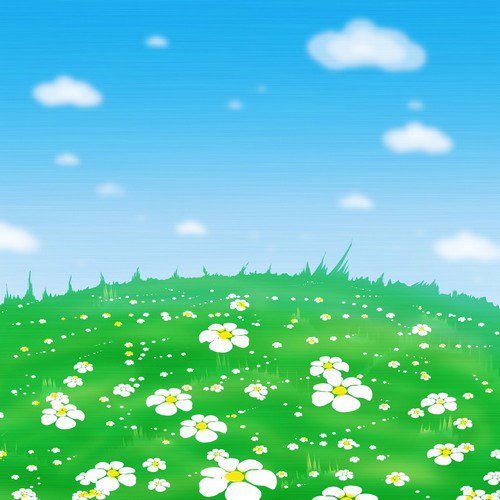 Это круг!
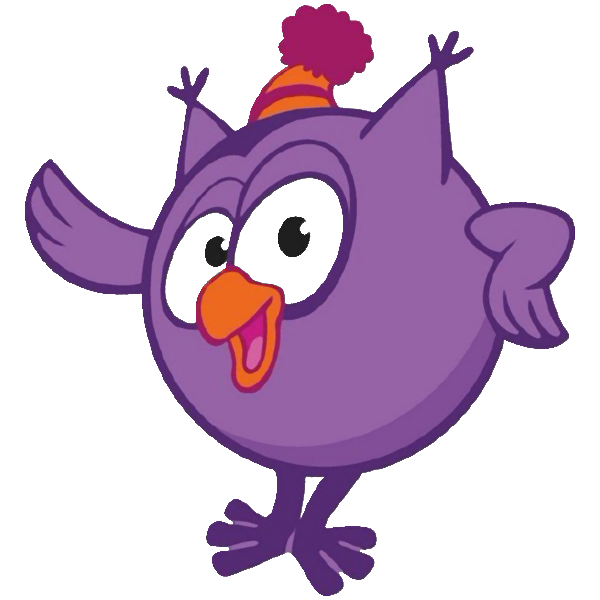 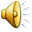 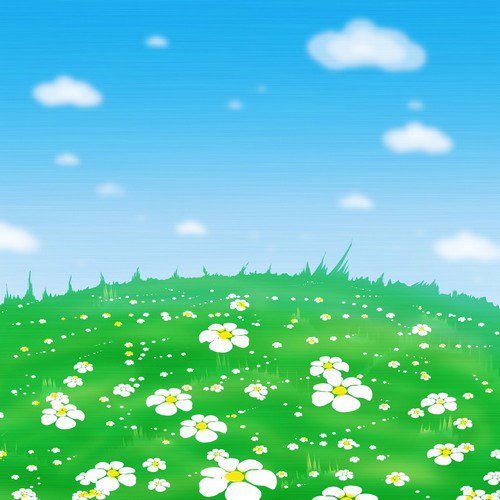 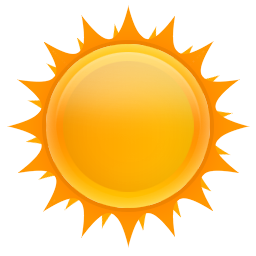 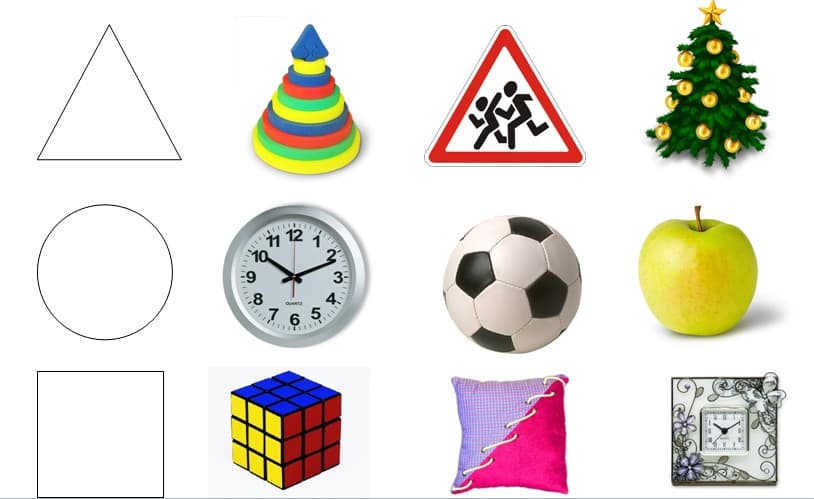 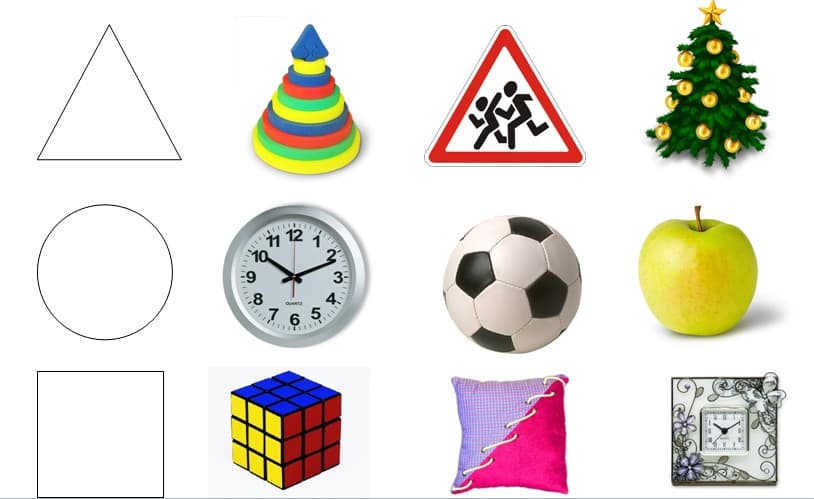 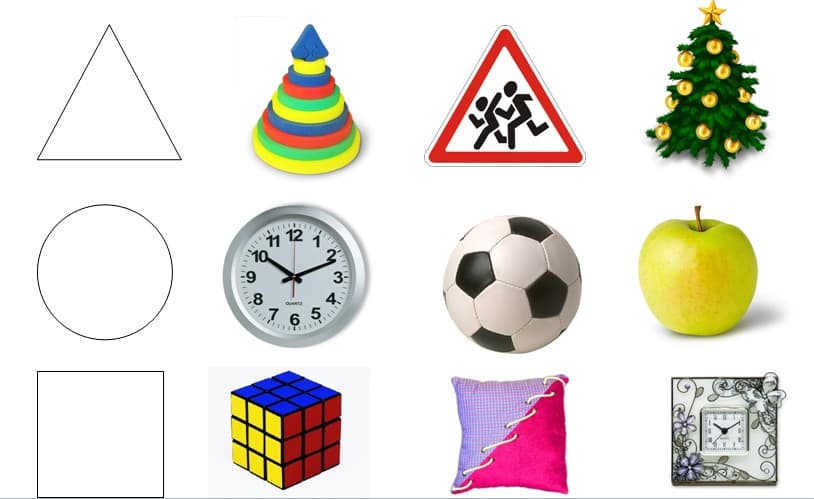 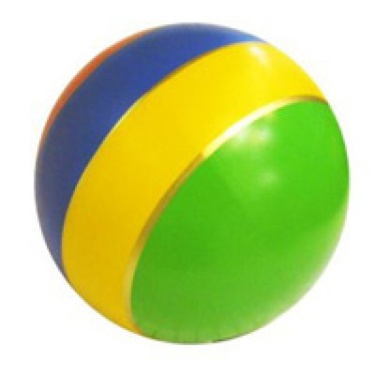 Найди предметы похожие на круг!
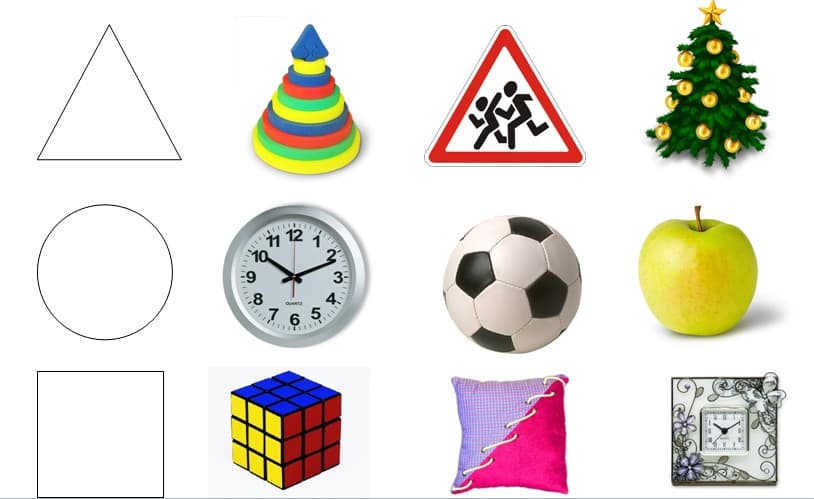 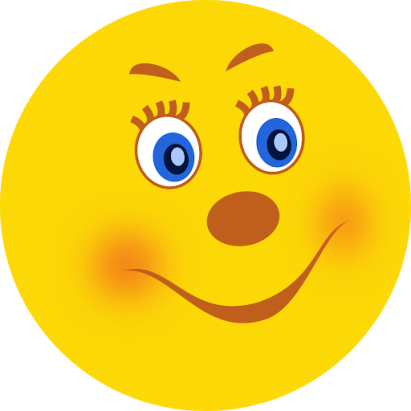 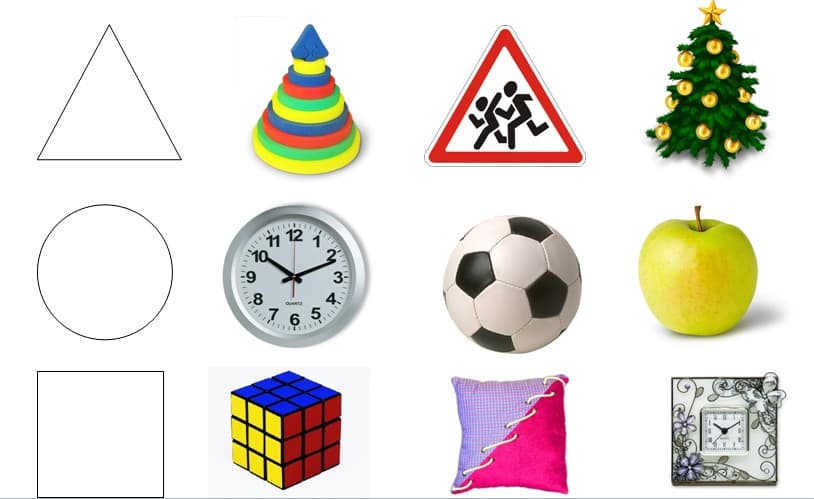 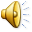 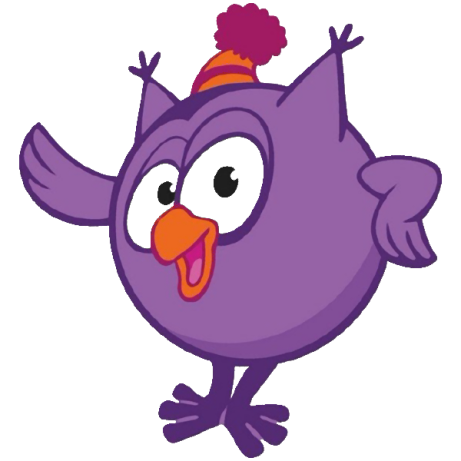 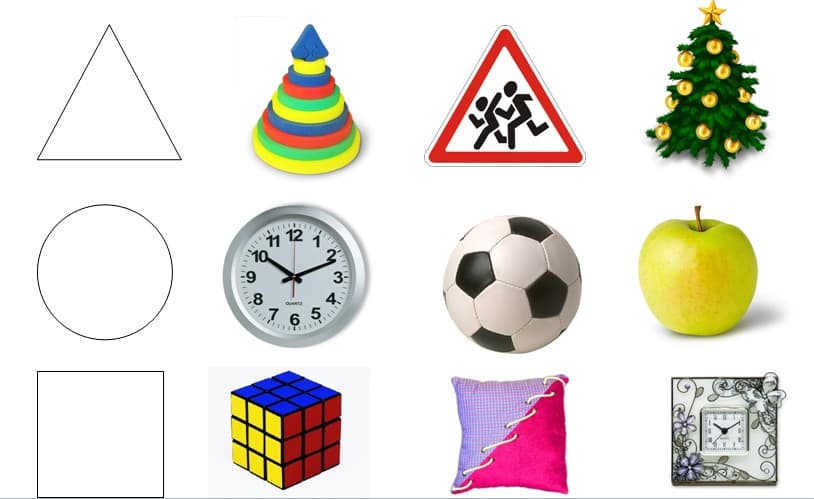 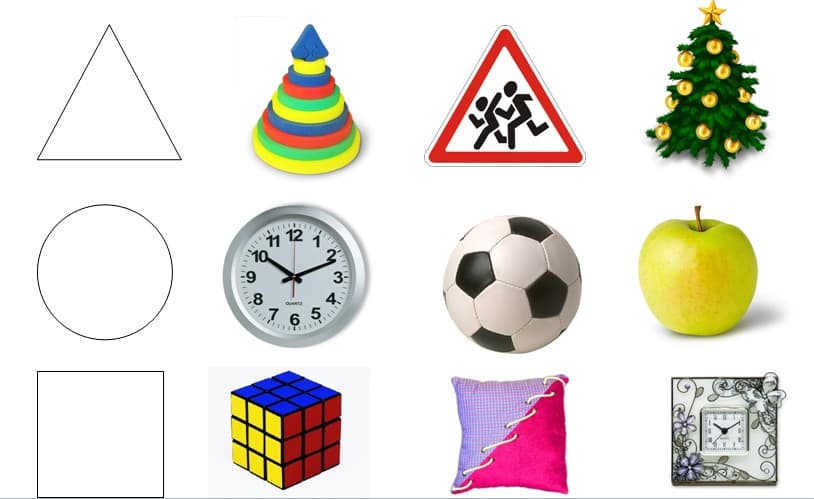 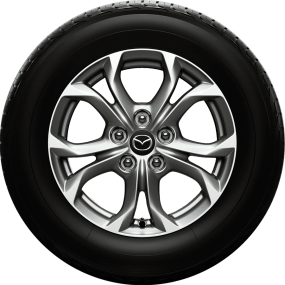 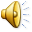 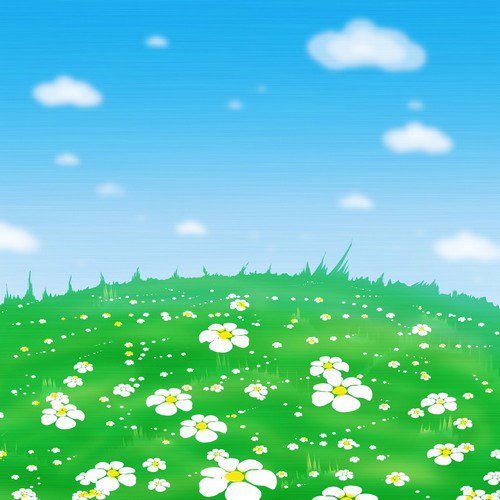 Найди круглые фигуры!
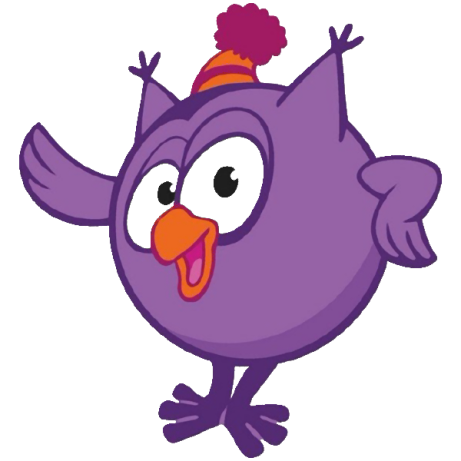 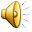 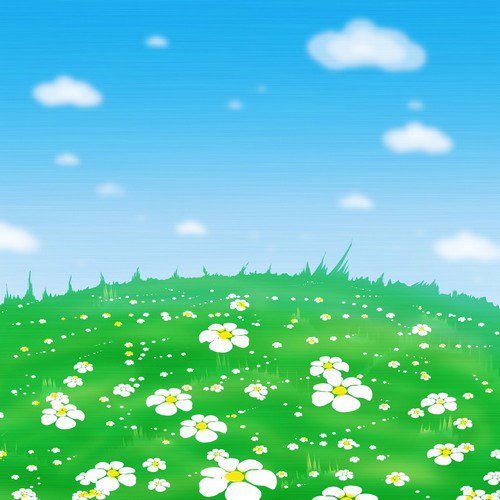 Это квадрат!
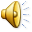 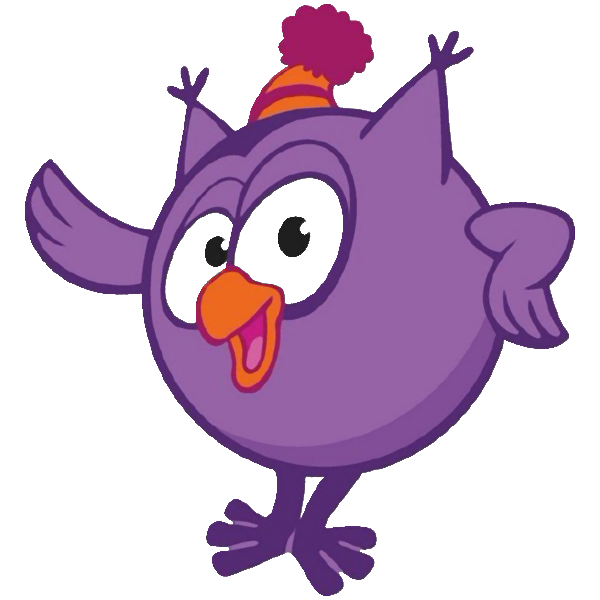 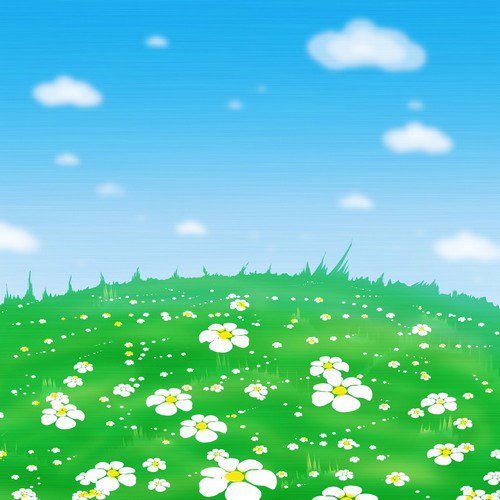 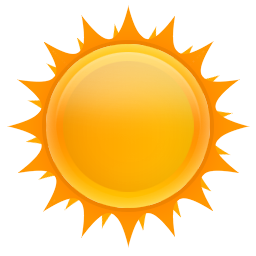 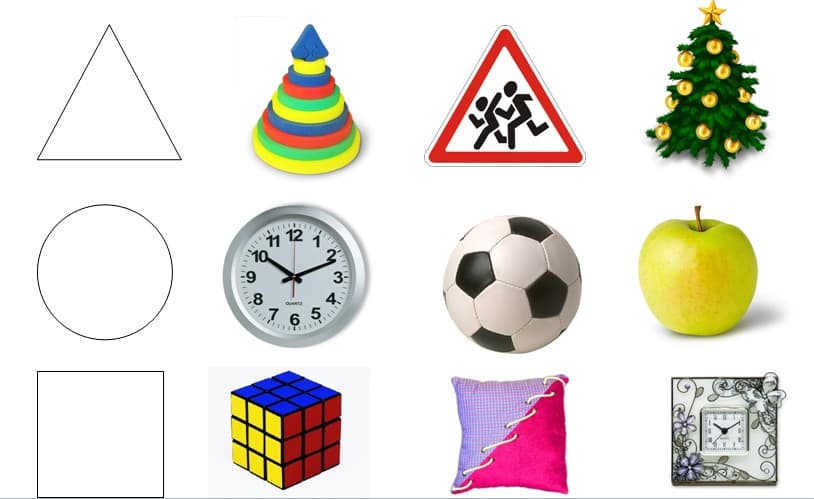 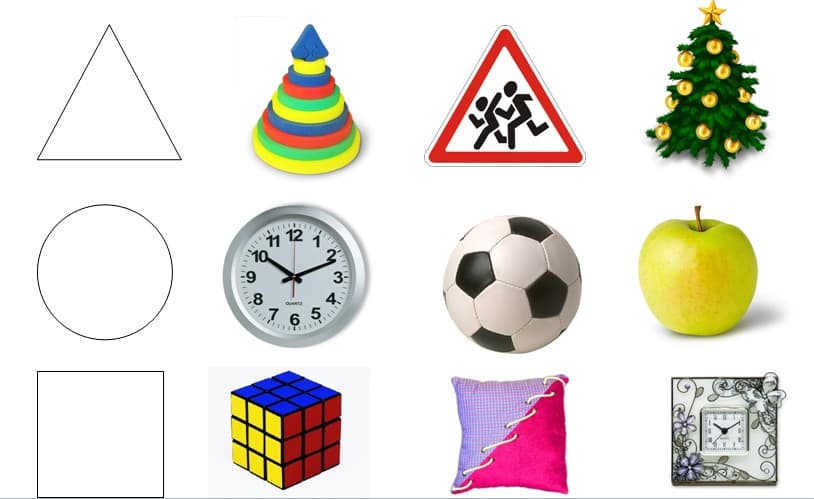 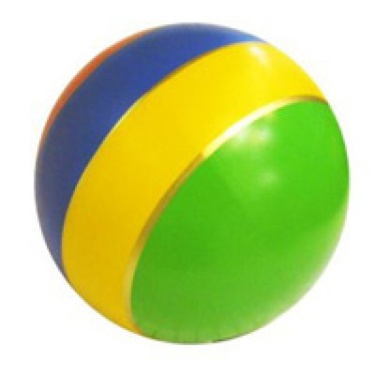 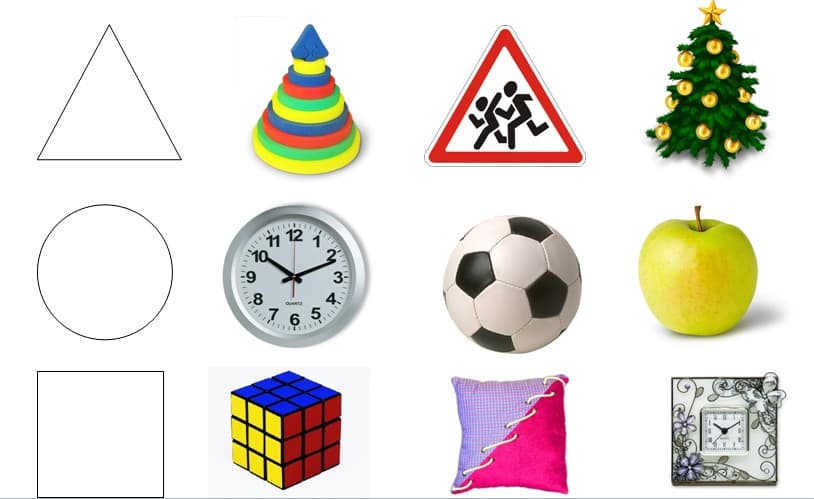 Найди предметы похожие на квадрат!
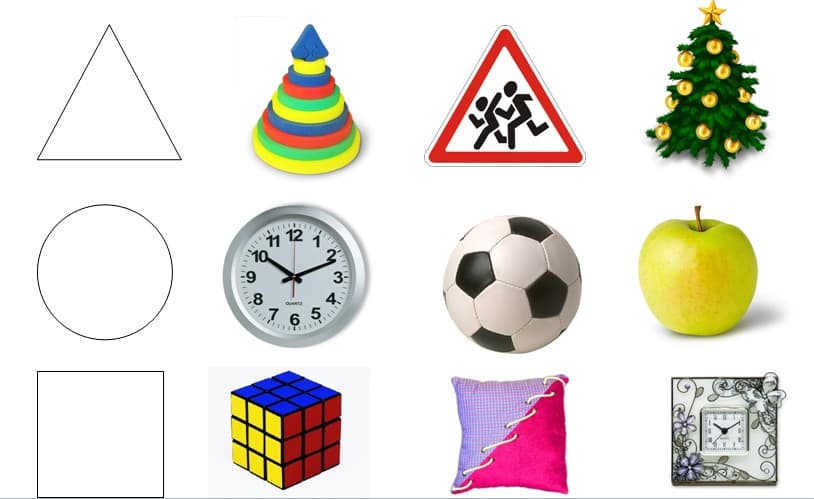 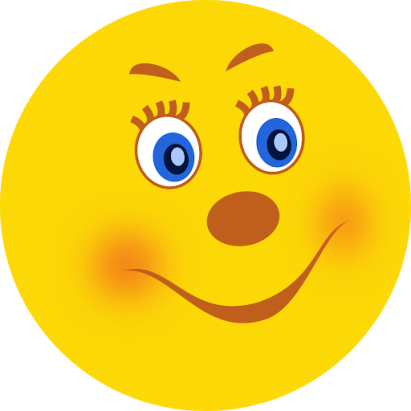 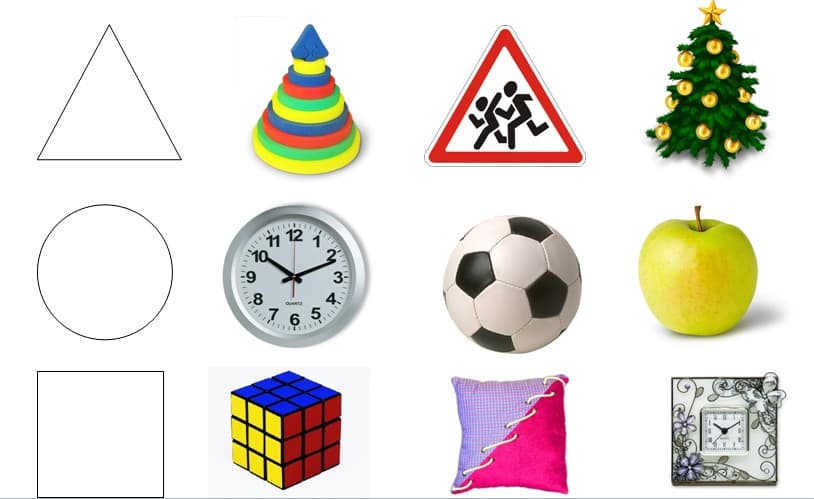 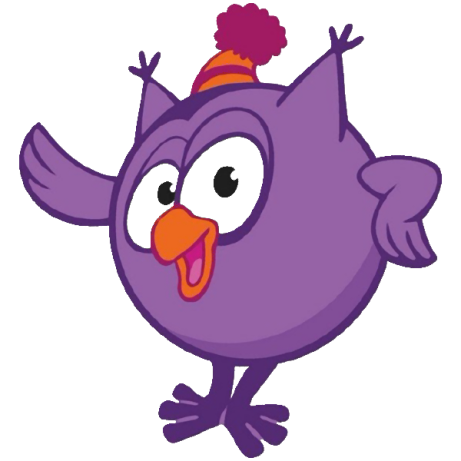 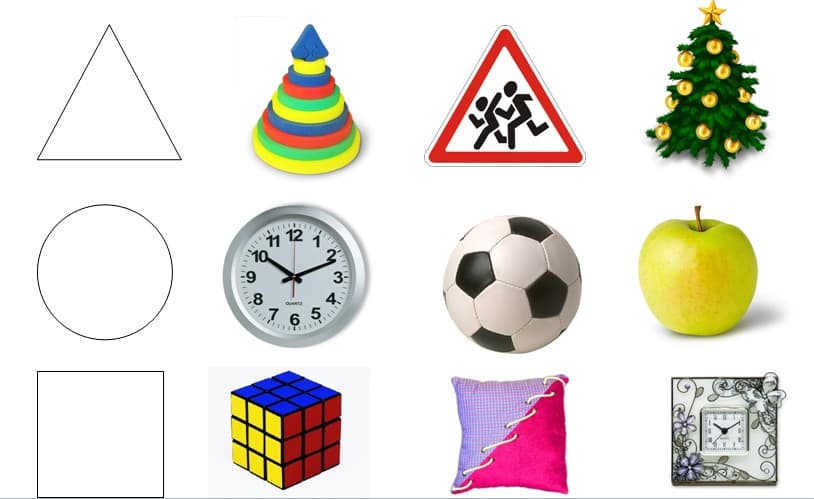 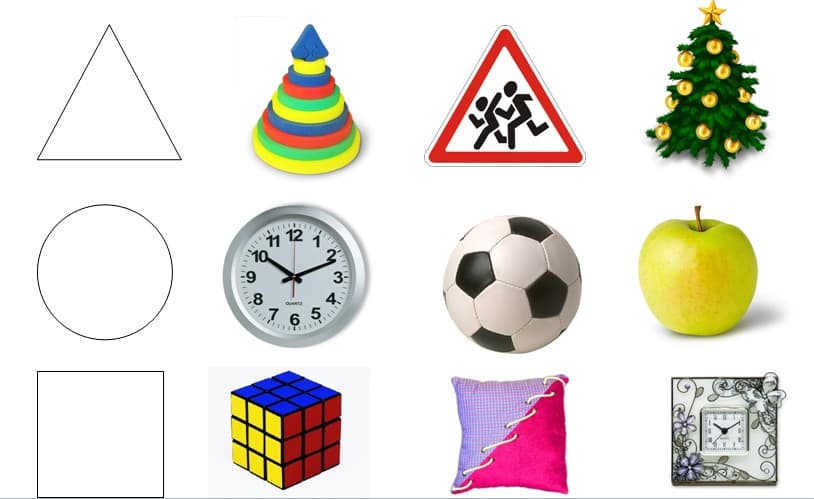 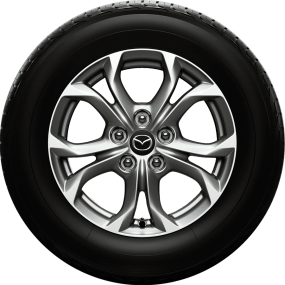 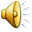 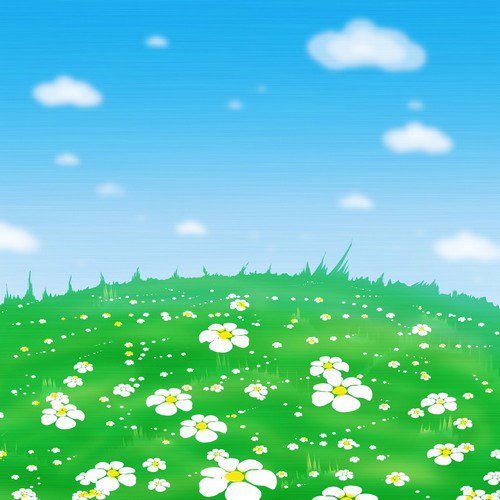 Найди квадратные фигуры!
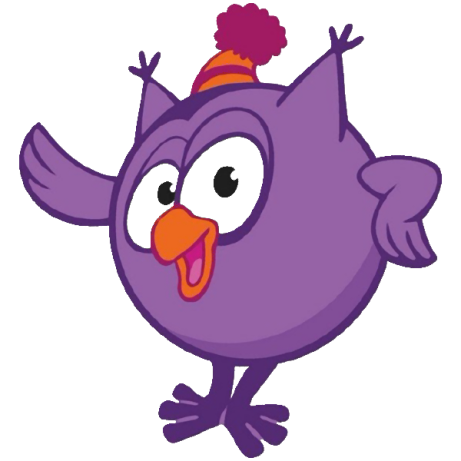 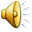 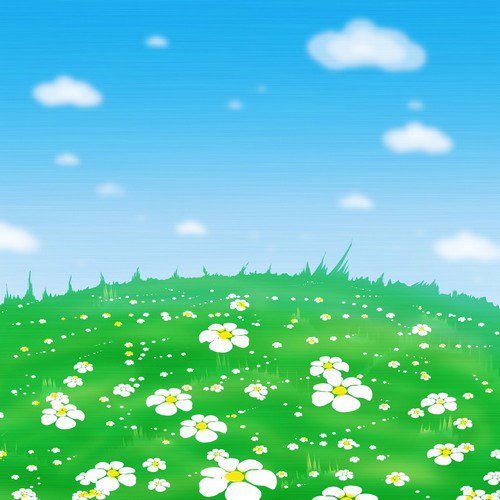 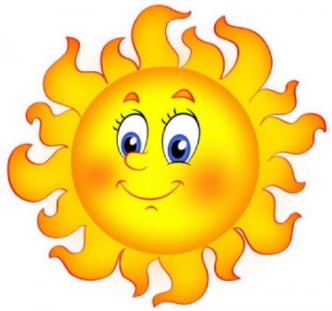 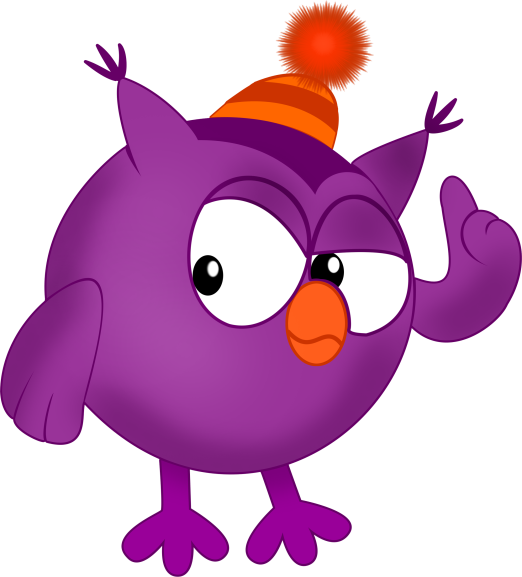 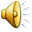